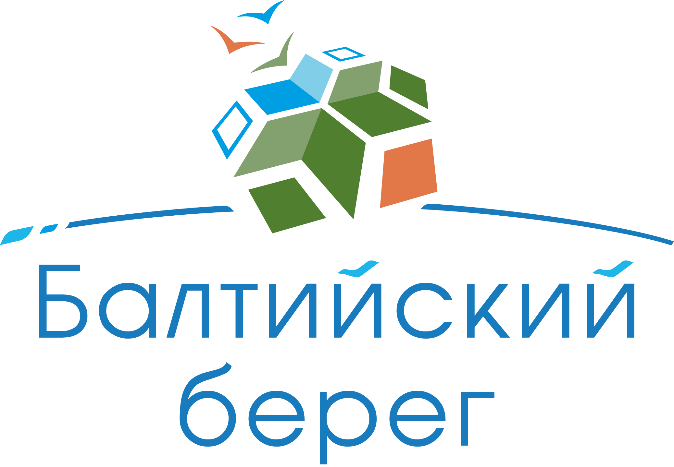 Региональный этап Всероссийской олимпиады «Олимпийская команда» по направлению «Спорт» в рамках Всероссийской Большой олимпиады«Искусство - Технологии - Спорт»
Региональный ресурсный центр развития дополнительного образования физкультурно-спортивной направленностиГКЦ ФСР ГБНОУ «Балтийский берег»
СОСТАВ КОМАНДЫ И СРОКИ ПРОВЕДЕНИЯ ОЛИМПИАДЫ
Состав команды 12 человек 2010-2011 годов рождения: (6 юношей и 6 девушек) из числа обучающихся, отнесённых к основной медицинской группе для занятий физической культурой и спортом, в состав команды могут входить 2 обучающихся (1 юноша и 1 девушка) с ограниченными возможностями здоровья (ОВЗ) или обучающиеся, имеющие специальную медицинскую группу «А» .
СОСТАВ КОМАНДЫ И СРОКИ ПРОВЕДЕНИЯ ОЛИМПИАДЫ
Команды школьных спортивных клубов государственных общеобразовательных учреждений, находящихся в ведении Комитета по образованию принимают участие в районных этапах по месту территориального нахождения образовательной организации.
Участие команд школьных спортивных клубов государственных общеобразовательных организаций, находящихся в ведении Комитета по образованию в районных этапах осуществляется на общих основаниях.
ПРОГРАММА МЕРОПРИЯТИЯ
Тема Брейн-ринга «От знака ГТО – к олимпийской медали»
ПОДАЧА ЗАЯВКИ И ДОКУМЕНТЫ
Для участия в Олимпиаде в срок до 08 апреля 2024 года необходимо подать предварительную заявку в системе электронной регистрации ЯНДЕКС по ссылке https://forms.yandex.ru/u/64300ca13e9d0804bda4e850/. Предварительная заявка подается с учётом запасных участников.
Заявка по форме согласно Приложению 2 к настоящему Положению с допуском врача (допуск врача ставится не ранее, чем за 10 дней до дня приезда на региональный этап Олимпиады). В заявке напротив фамилии обучающегося с ОВЗ или обучающегося, имеющего специальную медицинскую группу «А» проставляется допуск врача – допущен к соревнованиям по шахматам и компьютерному спорту.
Заверенная копия приказа по образовательному учреждению о направлении команды для участия в региональном этапе Всероссийской олимпиады «Олимпийская команда» по направлению «Спорт» в рамках «Всероссийской Большой олимпиады: Искусство - Технологии - Спорт» - со списком участников.
Согласия от родителей или законных представителей на обработку персональных данных на каждого участника команды, согласно Приложению 4 к настоящему Положению.
Справка о проведении инструктажа по технике безопасности во время участия в Олимпиаде согласно Приложению 5 к настоящему Положению.
Копии свидетельств о рождении каждого участника, заверенные общеобразовательной организацией, заявляющей команду.
Оригинал договора о страховании жизни и здоровья от несчастных случаев на каждого участника команды или на команду в целом с указанием ФИО всех участников.
Справки обучающихся школьного спортивного клуба с фотографиями 3х4 (фотографии могут быть сделаны как на матовой, так и на глянцевой фотобумаге), выданные не ранее апреля 2024 г., выполненные на бланке общеобразовательной организации, заверенные подписью директора общеобразовательной организации, подписью руководителя школьного спортивного клуба и печатью, которая ставится на угол фотографии обучающегося, при этом копии указанных справок не принимаются.
Копии итоговых протоколов школьного и районного этапа Олимпиады, заверенные общеобразовательной организацией, заявляющей команду. 
Результаты обследования на энтеробиоз и гименолепидоз (соскоб на яйца глистов). Требования СанПиН 3.3686-21.
Контактная информация ГКЦ ФСР ГБНОУ «Балтийский Берег»
тел. (812)572-12-90
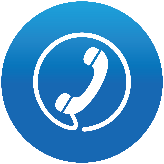 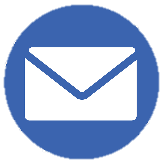 Электронный адрес: bb.sport@yandex.ru
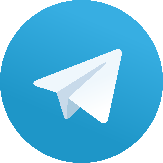 Telegram-канал: ГКЦ ФСР ГБНОУ «Балтийский Берег»
 Ccылка-приглашение: t.me/gkcfsr
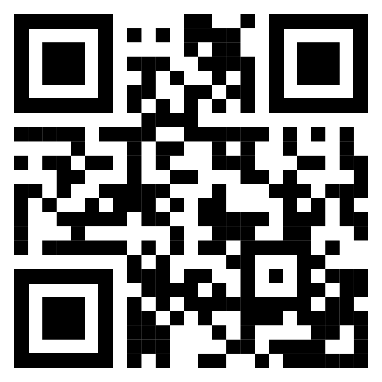 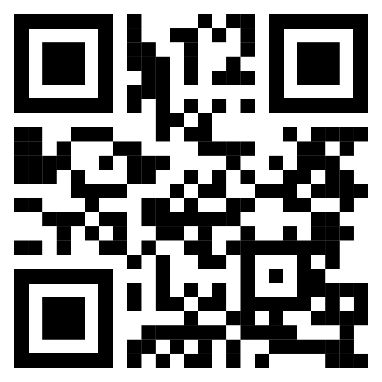 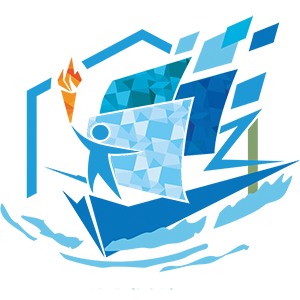 Telegram
Вконтакте